Latvijas Antimikrobiālās rezistences ierobežošanas un piesardzīgas antibiotiku lietošanas plāns "Viena veselība" 
2023.-2027. gadam
Sākums
ESSR projekts Latvijas AMR politikas izstrādes un ieviešanas pilnveidošanai 2019.gada beigas - 2022.gada vidus (LATOHOP) – rekomendācijas Vienas veselības ilgtspējīga plāna izstrādei
Informatīvais ziņojums "Antimikrobiālās rezistences ierobežošanas un piesardzīgas antibiotiku lietošanas plāna "Viena veselība" 2019. - 2020. gadam izpilde"
Vadmotīvs
Būt reāliem
Būt konkrētiem
Aprakstīt pasākumus tik detalizēti, cik tas ir nepieciešams
Paveikt darbu, neskatoties uz Covid-19 pandēmiju (cilvēkresursu krīze, tikai attālinātas sanāksmes
Starptautiskie dokumenti
EK Vienas veselības pasākumu plāns antimikrobiālās rezistences apkarošanai (2017.g.), kas paredz:
ES ir labās prakses piemērs pasaules mērogā AMR apkarošanas jomā
veicināta inovācija un pētniecība
ES lomas stiprināšana globālā AMR ierobežošanas politikā
Politikas ieviešanas progresa mērījumi un novērtējums
PVO Vispasaules pasākumu plāna AMR ierobežošanai (2015.g.) un Eiropas stratēģiskais pasākumu plāna 2011-2020 darbības virzieni:
Paaugstināt sabiedrības izpratni par AMR
Veicināt pētījumos balstītas zināšanas 
Samazināt infekcijas slimību incidenci
Optimizēt antimikrobiālo līdzekļu lietošanu
Veicināt ilgtspējīgas investīcijas, palielināt ieguldījumus jaunu zāļu ražošanā, jaunās diagnostikas iespējās vakcīnu ieviešanā u.c. rīkos
Pamatinformācija
PVO vadlīnijas plānu pārvēršanai rīcībā antimikrobiālās rezistences ierobežošanai
EK pasākumu plāns AMR ierobežošanai
LATOHOP projekta rekomendācijas:
atbildīgo iesaiste
pasākumu prioritizācija (nozīme, resursu esamība (finanses, cilvēkresursi, tehnoloģijas)
reālistiski mērķi, laika rāmis un resursi
Stratēģiskā komanda LATOHOP projekta ietvarā:
Darba process
darba grupas sanāksmes prioritāšu identificēšanai 2021.g.
projekta apspriešanas darba grupa 2022.g.
darba grupa aktivitāšu un resursu apspriešanai
Plāna projekta prezentācija AMR ierobežošanas komisijā
Mērķu noteikšana un resursu un atbildīgo identificēšana
Plāna projekta apstirpināšana AMR ierobežošanas komisijā
Plāna projekta apstiprināšana MK
Plāna ieviešana
Plāna mērķis - Veicināt mērķtiecīgu un efektīvu AMR attīstības un izplatības ierobežošanu un apkarošanu, nodrošināt koordinētas iesaistīto iestāžu un organizāciju darbības
Politikas rezultāts: Ierobežota antimikrobiālās rezistences attīstība un izplatība. Izmainīti antimikrobiālo līdzekļu lietošanas paradumi, panākot atbildīgu un piesardzīgu antimikrobiālo līdzekļu lietošanu sabiedrībā, veselības aprūpē un dzīvnieku veselībā
Monitoringa pilnveidošana (AMR izplatības monitorings, zāļu patēriņa monitorings)
Antimikrobiālo līdzekļu atbildīgas un piesardzīgas lietošanas veicināšana
Infekcijas slimību uzraudzība un profilakse
Mr-tb izplatības ierobežošana sabiedrības veselībā
Institūciju sadarbība AMR jomā
Darbības virzieni
Speciālistu izglītošanas, apmācības un sabiedrības informēšanas pilnveidošana par AMR jautājumiem sabiedrības veselības jomā
Praktizējošu veterinārārstu un dzīvnieku īpašnieku apmācība un sabiedrības informētība par AMR jautājumiem dzīvnieku veselības jomā
Zinātne un pētījumi AMR jomā
Laboratoriju kapacitāte
Darbības virzieni
Kas tālāk veselības nozarē?
Kompetences centrs antimikrobiālās rezistences jomā – konsultatīvais atbalsts ārstniecības personām un ārstniecības iestādēm
“Vienas veselības” ziņojums par AMR izplatību un antibiotiku patēriņa tendencēm – 2023
Pētījums par AMR problemātiku Ilgstošas sociālās aprūpes institūcijās
Monitoringa un starpsektoru sadarbības pilnveide
Eiropas Strukturālo reformu atbalsta projekts “Uzsākto strukturālo reformu turpināšana “Vienas veselības” ietvarā antimikrobiālās rezistences un zoonožu jomā
MĒRĶI
Ceļa karte nacionālās zoonožu  stratēģijas izstrādei
Vienas veselības starpresoru sadarbības stiprināšana
Riska novērtēšanas un krīzes komunikācijas pilnveidošana
Mācību programmu Vienas veselības jomā  pilnveidošana
Laboratoriju kapacitātes stiprināšana
Projekta darbības periods: 2023.gada decembris - 2025.gada jūnijs
Monitorings un uzraudzība
Eiropas Parlaments un Padomes 2018. gada 11. decembra regulu 2019/6 par veterinārajām zālēm un ar ko atceļ Direktīvu 2001/82/EK 57.pants dalībvalstīm ir jānodrošina datu ziņošana par dzīvniekiem lietotajām antimikrobiālajām zālēm valstī
izstrāde vairākos posmos
2023.gada beigās noslēdzas 1. posms
E-VET
uzlabojumiem veterinārmedicīniskās prakses iestādes tehniskajā nodrošinājumā:
KLP atbalsts
datortehnika
viedierīces 
tīkla produkti
iekārtas mikroorganismu jutīguma noteikšanai pret antimikrobiālajiem līdzekļiem
2024.g.
16.01. - 16.02.
Zinātne un pētījumi
Valsts pētījuma programma 
"Vienas veselības" principa ieviešana "no lauka līdz galdam", lai izprastu un samazinātu riskus dzīvnieku un cilvēku veselībai un veicinātu nekaitīgas un kvalitatīvas pārtikas apriti
Analizēt antimikrobiālās rezistences attīstības sasaisti ar antibiotiku lietošanu dzīvniekiem novietnēs, pētīt nozīmīgāko zoonožu ierosinātāju un indikatoru izplatību, lai iegūtu jaunas zināšanas un rastu risinājumus rezistences radītā apdraudējuma samazināšanai
darba
uzdevums
Zinātne un pētījumi
Lauksaimniecībā izmantojamie pētījumi
"Mycoplasma bovis autogēno vakcīnu lietošanas iespējas antimikrobiālās rezistences mazināšanai piena lopkopībā Latvijā
Projekta realizācija: 2020.- 2022.g.
Vadlīniju izstrāde par dzīvniekveselības apmeklējumu organizēšanu un pilotprojekta īstenošana izstrādāto vadlīniju efektivitātes novērtēšanai
Projekta realizācija: 2023.- 2024.g.
Zinātne un pētījumi
Riska novērtēšanas projekti
Pētījums par antibakteriālo līdzekļu atliekvielu izplatību Latvijas izcelsmes gaļā


Pētījums par zoonožu ierosinātāju un indikatorbaktēriju antimikrobiālo rezistenci liellopu un cūku saimniecībās Latvijā


Pētījums par antimikrobiālo līdzekļu izplatību un zoonožu ierosinātāju un indikatorbaktēriju antimikrobiālo rezistenci virszemes un notekūdens paraugos
Projekta realizācija: 2018.- 2023.g.
Projekta realizācija: 2020.- 2023.g.
Projekta realizācija: 2023.g.
Sabiedrības un profesionāļu informēšana
Nord-Balt projekts BALTOHOP antimikrobiālās rezistences jomā
rīki komunākcijas stratēģijas izstrādei
rīki sabiedrības informēšanas efektivitātes uzlabošanai
profesionāļu apmācība piesardzīgai antimikrobiālo līdzekļu lietošanai un AMR ierobežošanai (train the trainers)
Projekta darbības periods: 2023. gada pavasaris - 2025. gada pavasaris
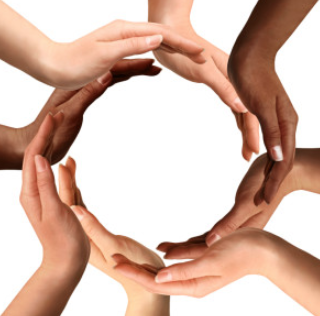 Paldies par uzmanību!